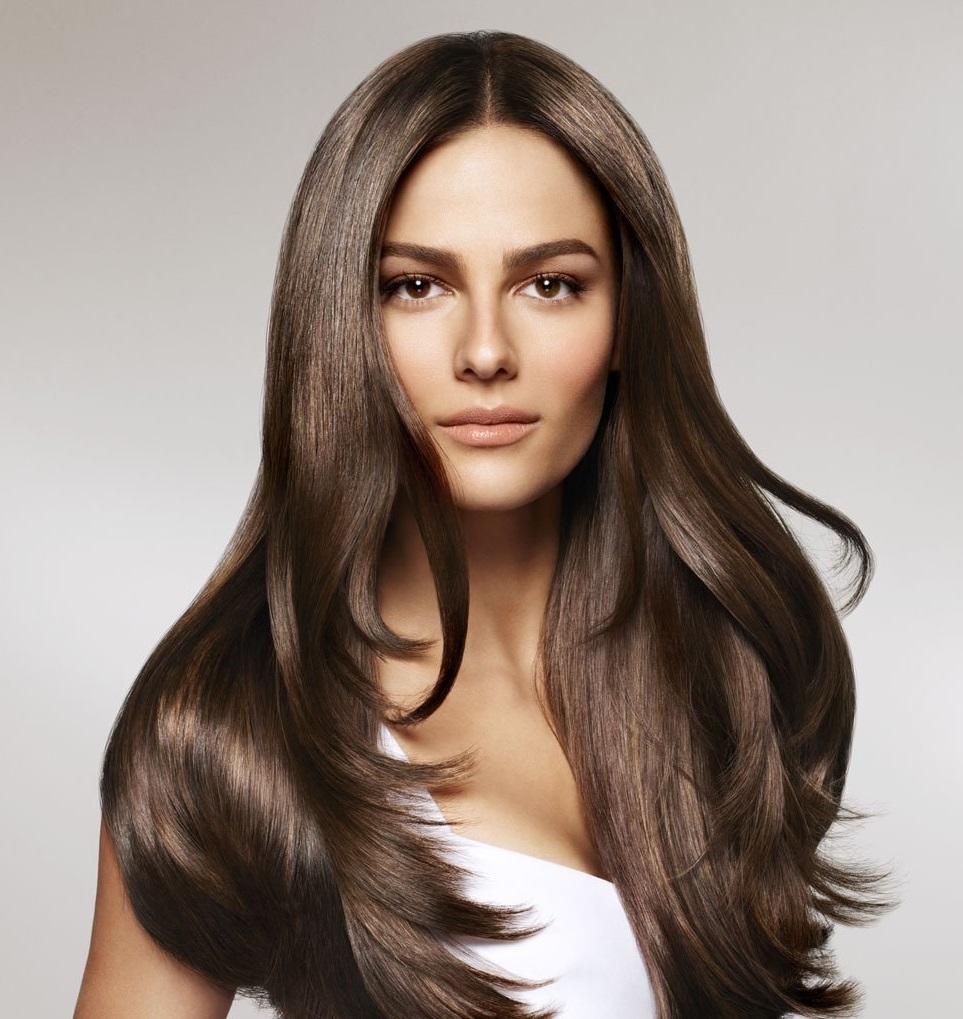 https://venerahair.ru/
Презентация на тему: «Строение волоса. Фазы роста волос»
________________________________________________________________
________________________________________________________________
________________________________________________________________
________________________________________________________________
________________________________________________________________
________________________________________________________________
________________________________________________________________
[Speaker Notes: Photos by Freepik]
Строение волоса
Каждый волос на теле человека имеет одинаковое строение: он состоит из волосяного фолликула (он же – луковица), корневого влагалища, в котором спрятан фолликул, и стержня волоса.
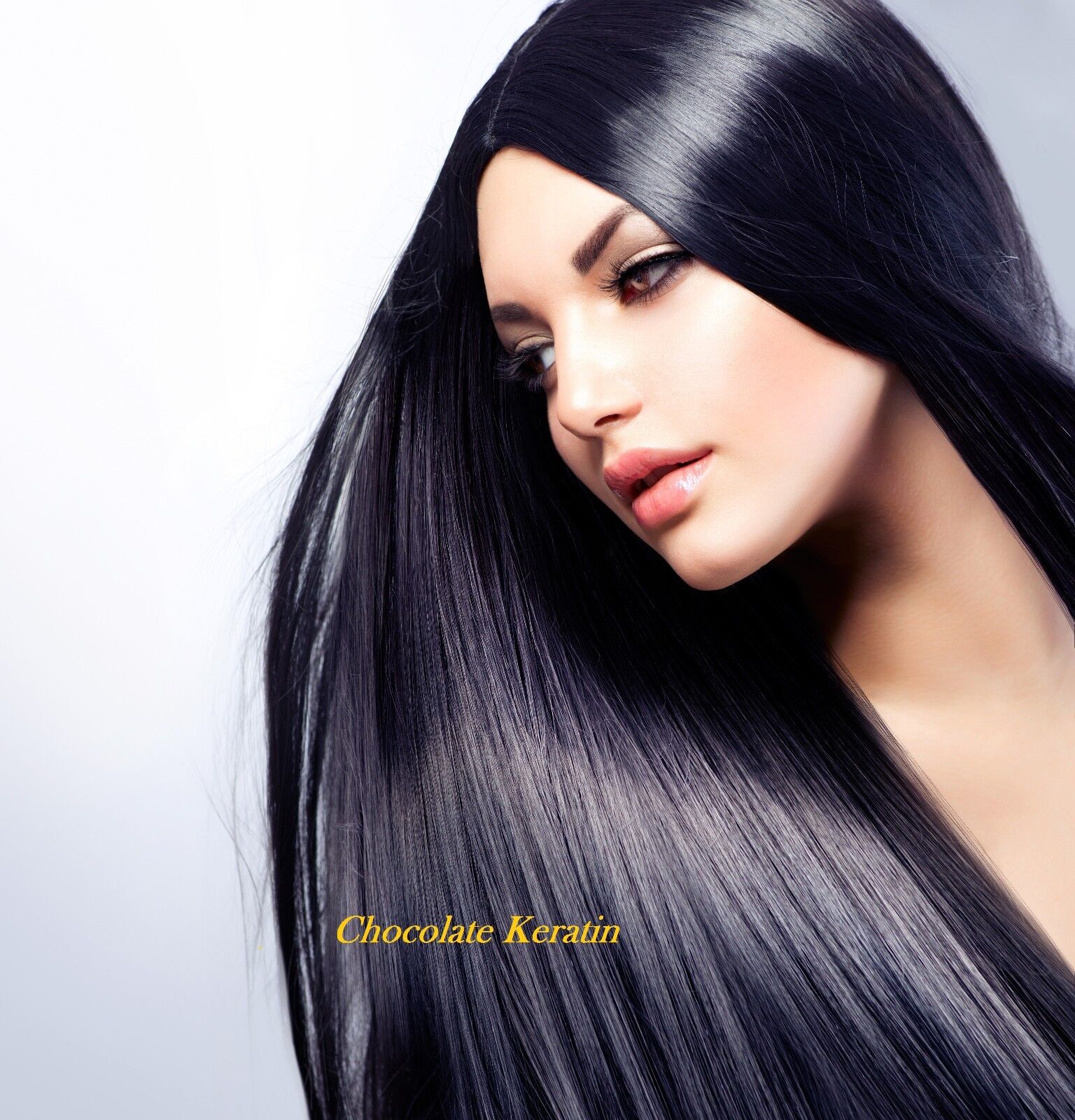 Понятие волосяной луковицы
Она представляет собой уплотнение стержня, в которое заключен волосяной сосочек – образование из соединительной ткани и сосудиков, через которые в волос поступают питательные вещества (протеины, липиды и аминокислоты).
В луковице спрятана и волосяная мышца, поднимающая стержень волоса и делающая прическу объемной.
3
[Speaker Notes: Photos by Evening_tao / Freepik]
Понятие корневого влагалища волоса
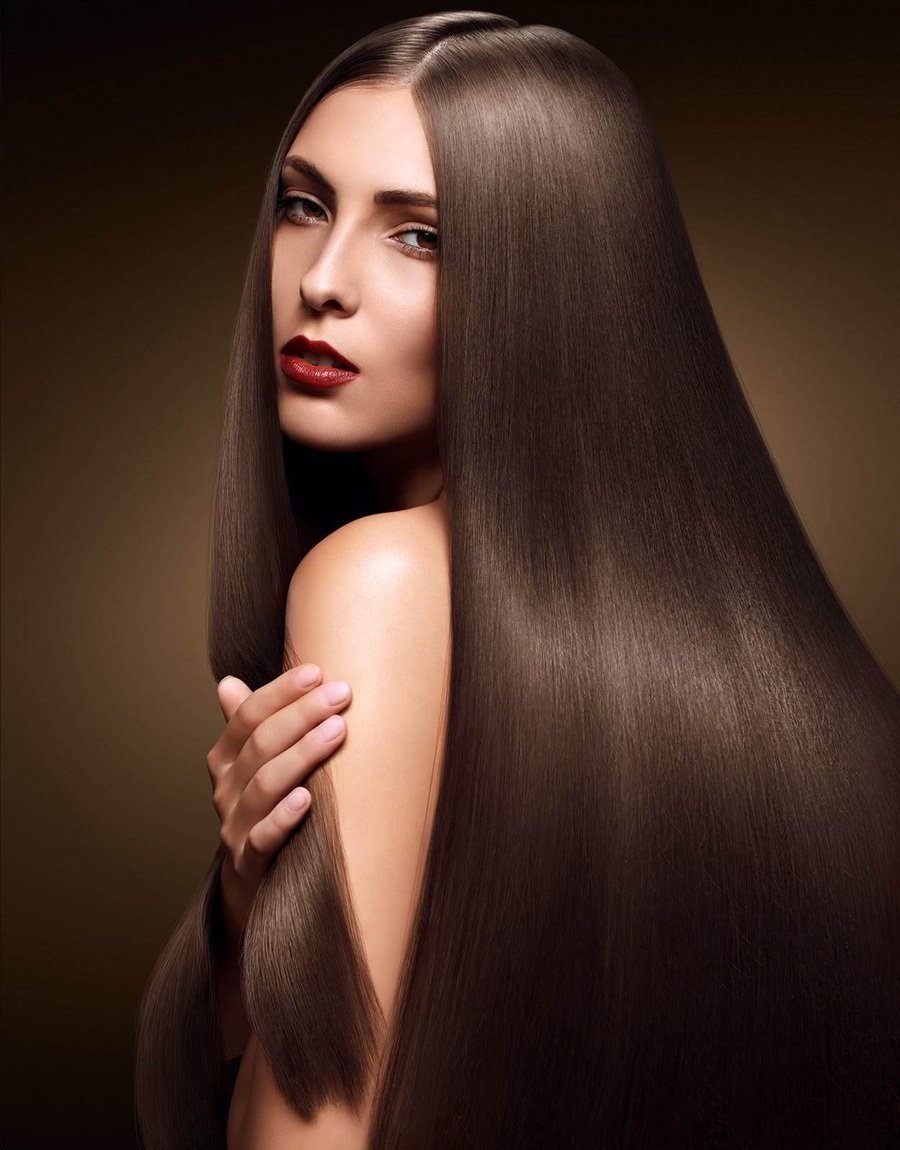 Это оболочка волосяной луковицы, состоящая из эпителия – тонкого слоя кожи, тоже наполненного кровеносными сосудами. К нему крепятся сальные и потовые железы. Они создают на поверхности кожи вокруг волоса защитную пленку, не давая грязи попадать через отверстия для волос под эпителий.
4
[Speaker Notes: Photos by rawpixel.com / Freepik]
Стержень волоса
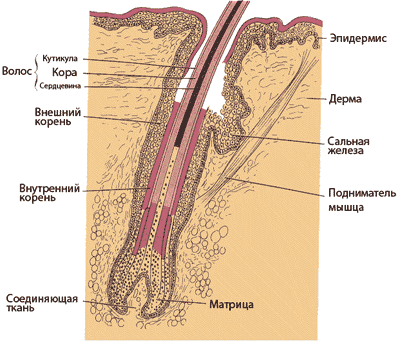 Это видимая часть волоса, находящаяся выше уровня кожи. Стержень волоса имеет простое строение: медула, кортекс и кутикула.
Медула – мозговое вещество, которое находится в середине волосяного стержня. Клетки мозгового вещества богаты воздухом и по нему поднимаются питательные вещества. Медула есть только в полностью сформированных волосах, а, например, в пушке на детской голове этого вещества нет. 
Кортекс – это основное вещество волоса, которое занимает до 85% его объема. Кортекс состоит из двух веществ: кератина, из которого «строятся» волосы, и натурального пигмента меланина, отвечающего за цвет волос.
Кутикула волоса состоит из 10 слоев плоских ороговевших клеток, расположенных наподобие черепицы и направленных к кончику волос. Кутикула придает волосу прочность. Ее целостность нарушается при химической завивке, при воздействии повышенной температуры и окраске.
Как растет волос человека
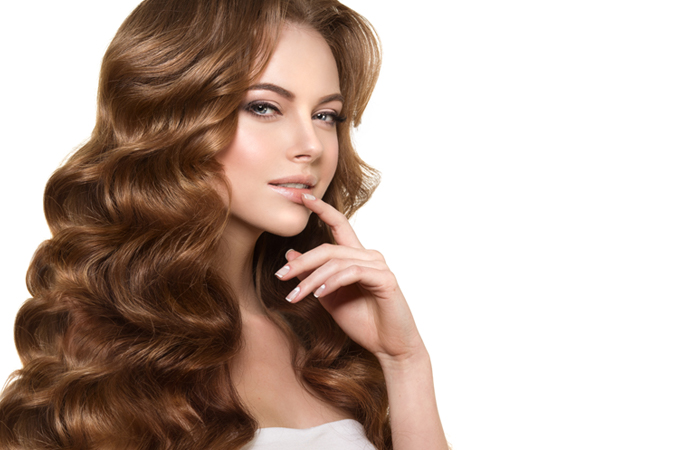 Среднестатистическую голову украшают примерно 130 000 волос. В среднем один волос на нашей голове живет 2-5 лет. Каждый человек рождается с генетически заложенным количеством волосяных фолликулов, которое невозможно изменить. Каждый фолликул обладает собственной мускулатурой и иннервацией (связь с центральной нервной системой).
Любой фолликул – это независимое образование, каждый волос имеет индивидуальное строение, развивается и растет. Именно поэтому процесс обновления локонов происходит незаметно.
Рост и развитие волосяного фолликула могут подвергаться изменениям вследствие физического, химического воздействия извне либо при наличии определенных хронических заболеваний внутренних органов, либо кожи головы.
Общее количество фолликул индивидуально. Например, у брюнетов волосяной покров составляет минимум 100 000 волосков, а у блондинов – более 150 000.
В норме по разным данным в фазе роста (анаген) находятся 85% волосяных фолликулов, в фазе деградации (катаген) – 1% и в фазе отдыха (телоген) - 14%.
Каждый день  с помощью шапок и расчесок человек теряет 50-80 телогенных волос. Это абсолютно нормально. При потере 100 и более волос в день речь идет уже об интенсивном выпадении, которое требует лечения.
6
[Speaker Notes: Photos by rawpixel.com / Freepik]
Стадии роста волос
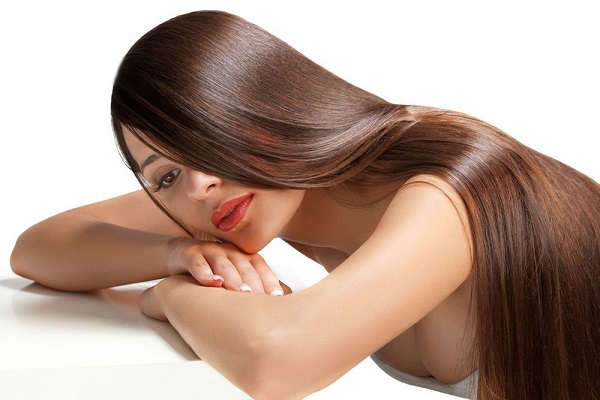 Анаген (фаза роста) – период самого активного роста, во время которого активно производится кератин – главное строительное вещество для волоса. Этот период длится от 2 до 5 лет. Длительность фазы определяет максимальную длину волоса. Сначала фолликул производит тонкое волосяное волокно (пушковый волос), затем волос становиться более толстым и пигментированным (терминальный).
Катаген (фаза деградации фолликула) – это переходный период от стадии активного роста к стадии покоя. В этот период волосяная луковица отделяется от волосяного сосочка, следовательно, питание нарушается, рост волоса останавливается. Фаза продолжается несколько недель.
Телоген (фаза отдыха) – период, в который волос отделяется от корня и медленно двигается к поверхности кожи. Длительность 2-4 месяца. В этот период происходит восстановление связи волосяной луковицы и волосяного сосочка, после чего жизненный цикл волоса вновь переходит в фазу роста.
7
[Speaker Notes: Photos by creativeart / Freepik]
Цвет локонов
Трихологи различают более 50 оттенков прядей, однако наиболее распространенными считаются следующие  цвета:
Пепельный
Темный шатен
Светлый шатен
Русый
Светло-каштановый
Темно-каштановый
Черный
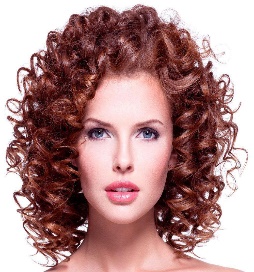 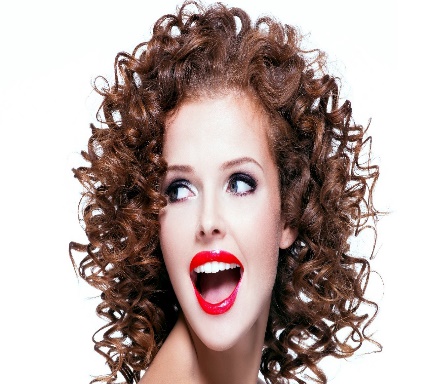 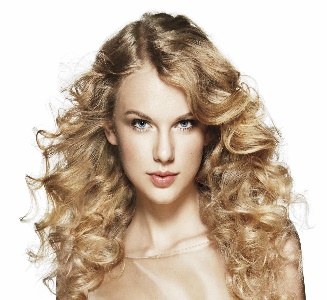 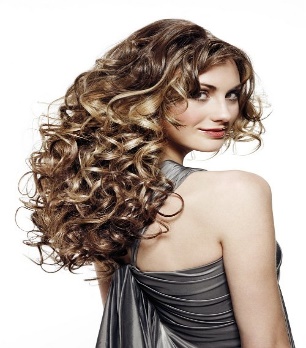 Уход за волосами по типу волос
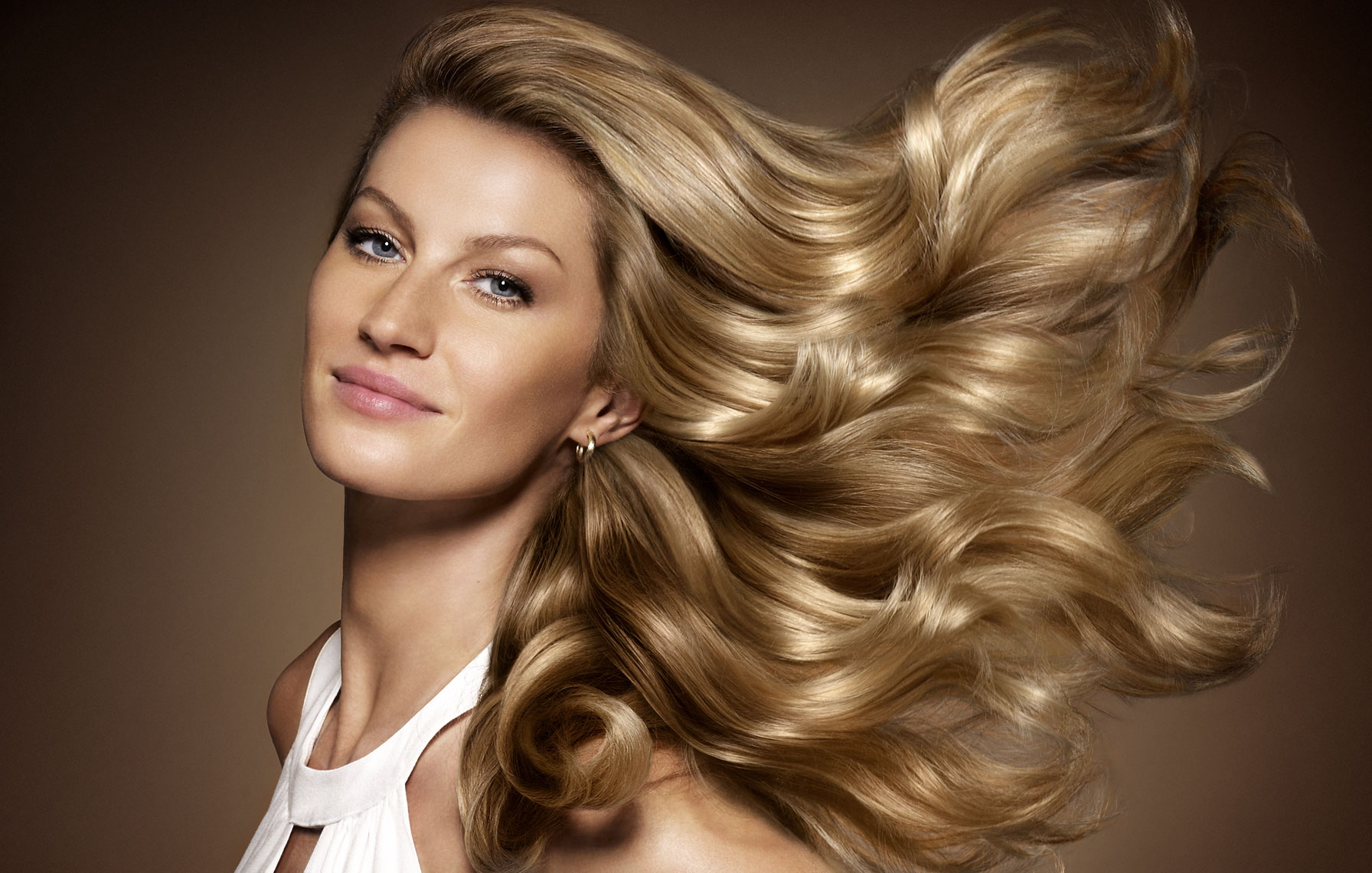 Спасибо за внимание!